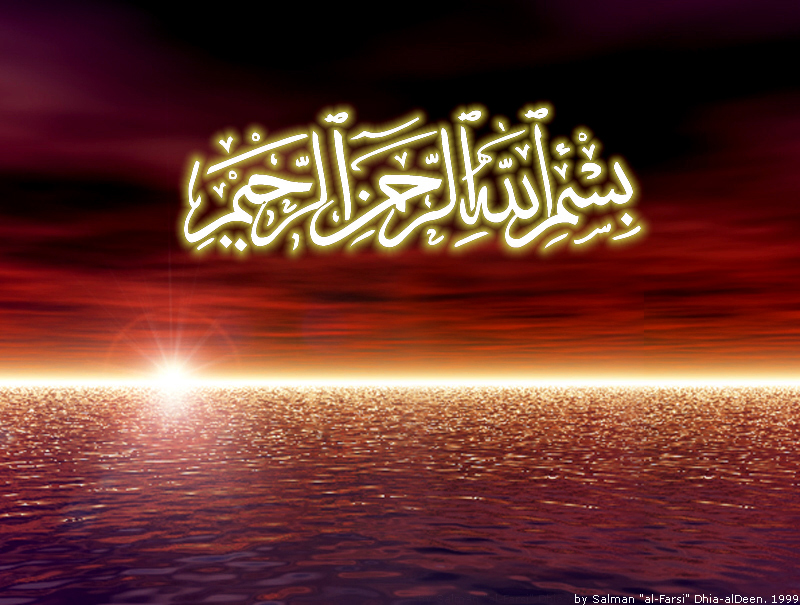 Copyright (c) 2011 Presentation Point
1
ARTIFICIAL INTELLIGENCE
PRESENTATION BY:
FUTURE IT 	& 
PRESENTATION POINT
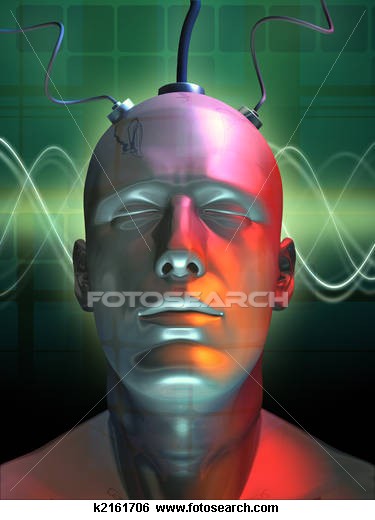 Copyright (c) 2011 Presentation Point
2
History By:
Copyright (c) 2011 Presentation Point
3
ARTIFICIAL INTELLIGENCE
What Do We Mean           	By Artificial 	Intelligence (A.I.)?
 History of A.I.
 Fields of A.I.
 Use of A.I.
Copyright (c) 2011 Presentation Point
4
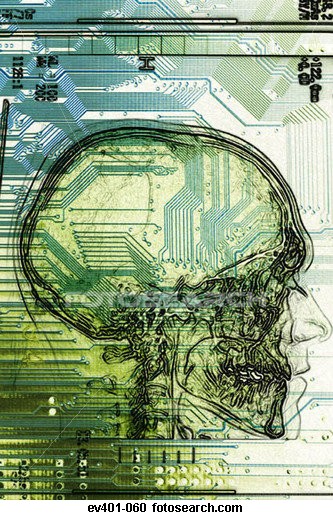 What is A.I ?
Definition:
“Artificial intelligence (AI) is a branch of computer science that deals with intelligent behavior, learning, and adaptation in machines” 
( Wikipedia )
Copyright (c) 2011 Presentation Point
5
History of A.I ?
The original story, published by Mary  	Shelley, in 1818, describes the 	attempt of a true scientist, Victor 	Frankenstein, 
	to create life.
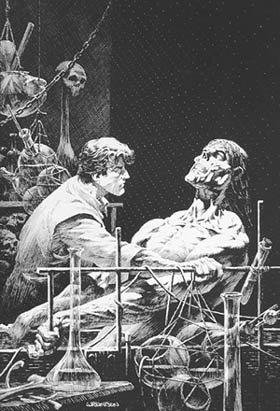 Copyright (c) 2011 Presentation Point
6
History of A.I ?
Joseph Faber's Amazing Talking 	Machine (1830-40's). 
 A speech synthesizer variously 	known  as the Euphonia and the 	Amazing  Talking Machine. By pumping 	air  with the  bellows ... and 	manipulating  a series of plates, 	chambers, 	and other apparatus 	(including an artificial tongue ... ), 
 The operator could make it speak any 
	European language
Copyright (c) 2011 Presentation Point
7
History of A.I ?
EUPHONIA
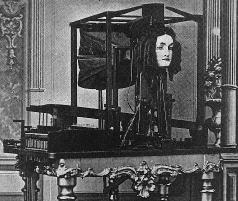 (THE TALKING MACHINE)
Copyright (c) 2011 Presentation Point
8
History of A.I ?
The Roots of Modern Technology
1642	     	Pascal built 
			an adding 
			machine
1694	     	Leibnitz reckoning  machine
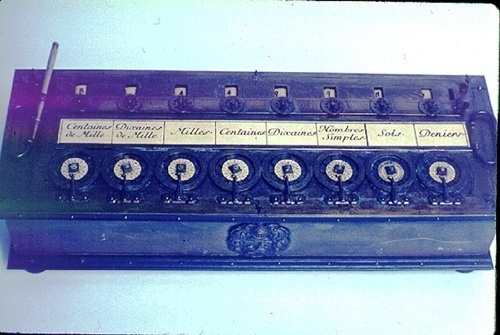 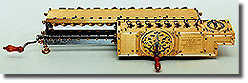 Copyright (c) 2011 Presentation Point
9
History of A.I ?
The Roots, continued
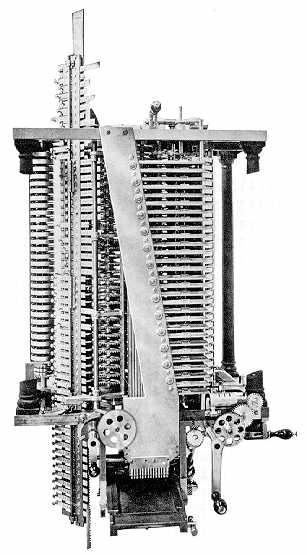 1834  	Charles Babbage’s
             Analytical Engine
Ada  writes of the engine,  	  “The Analytical Engine 
 	   can do whatever we 
	   know how to order it 
 	   to perform.”
Copyright (c) 2011 Presentation Point
10
History of A.I ?
The Advent of the Computer
1945  	   ENIAC  
“The first electronic digital computer”
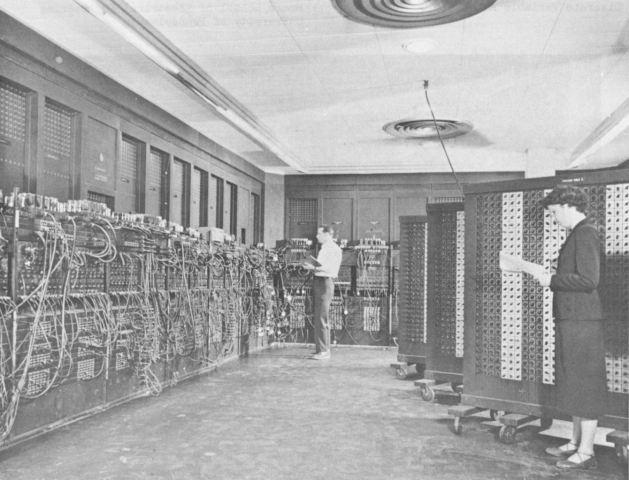 Copyright (c) 2011 Presentation Point
11
Feilds Of A.I ?
Computer
Science
Linguistics
Artificial
Intelligence
Psychology
Philosophy
Mathematics
Biology
Copyright (c) 2011 Presentation Point
12
Practical Applications Of A.I ?
Handwriting Recognition
Expert Systems
Optical Character Recognition
Neural Networks
Machine Translation
Speech Recognition
Computer Algebra Systems
Machine Vision
Copyright (c) 2011 Presentation Point
13
Practical Applications Of A.I ?
Artificialintelligence
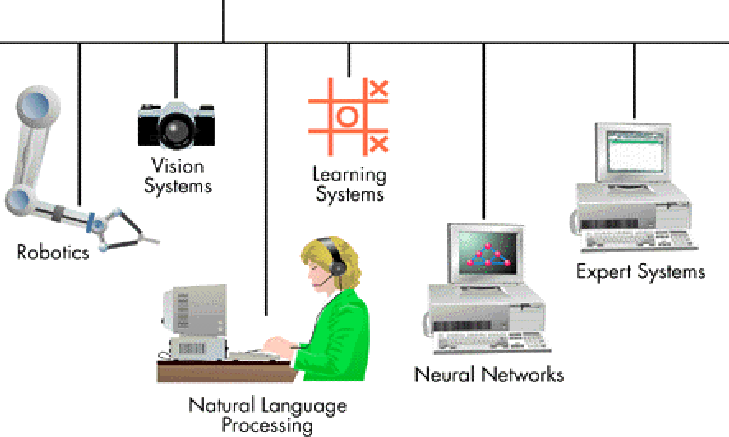 Expert systems
Copyright (c) 2011 Presentation Point
14
ROBOTS BY:
Copyright (c) 2011 Presentation Point
15
Introduction to ROBOTICS:
What does mean by ….ROBOTICS..
Definition of Robots
History of Robots
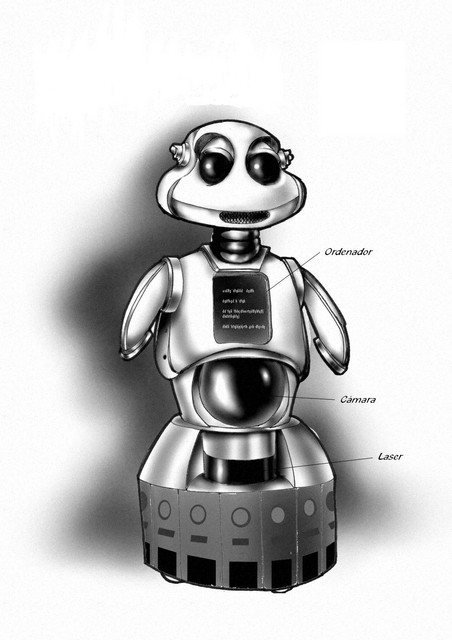 Copyright (c) 2011 Presentation Point
16
Introduction to ROBOTICS:
“Robotics” is the science and technology of   Robots, their design, manufacture, and application.
Copyright (c) 2011 Presentation Point
17
Intro ROBOTS:
"A reprogrammable, multifunctional manipulator  	designed to move materials, parts, tools, or 	specialized devices through various 	programmed motions for the performance of a	 variety of tasks." .

	(The Robot Institute Of America 1979)
Copyright (c) 2011 Presentation Point
18
Applications of AI :
				( ROBOTS )
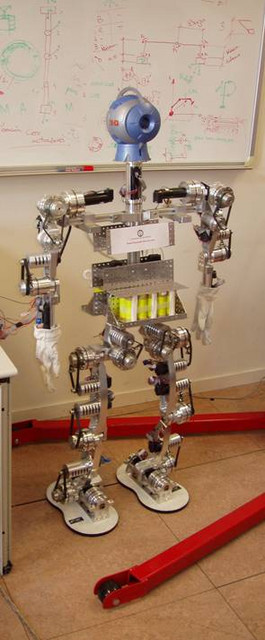 Space Exploration
Healthcare
Domestic
Military defense
Manufacturing
Recreational/ Social Use
Agriculture
Other intelligent machines
Copyright (c) 2011 Presentation Point
19
Applications of AI :
				( ROBOTS )
700,000 robots were in the industrial world in 1995 and over 500,000 were used in Japan. About 120,000 in Western Europe and 60,000 in the United States and many were doing tasks too dangerous or unpleasant for humans!!!!!
Copyright (c) 2011 Presentation Point
20
Applications of AI :
				( ROBOTS )
Space Exploration
    	Two important devices exist which are  	proven space robots
Remotely Operated Vehicle (ROV)
Remote Manipulator System (RMS)
Copyright (c) 2011 Presentation Point
21
Applications of AI
				(ROBOTS):
This picture shows a Historic Space Handshake between Shuttle and Space Station 
		(Robots - Image Courtesy of CSA)
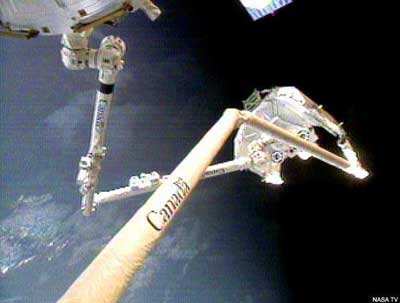 Copyright (c) 2011 Presentation Point
22
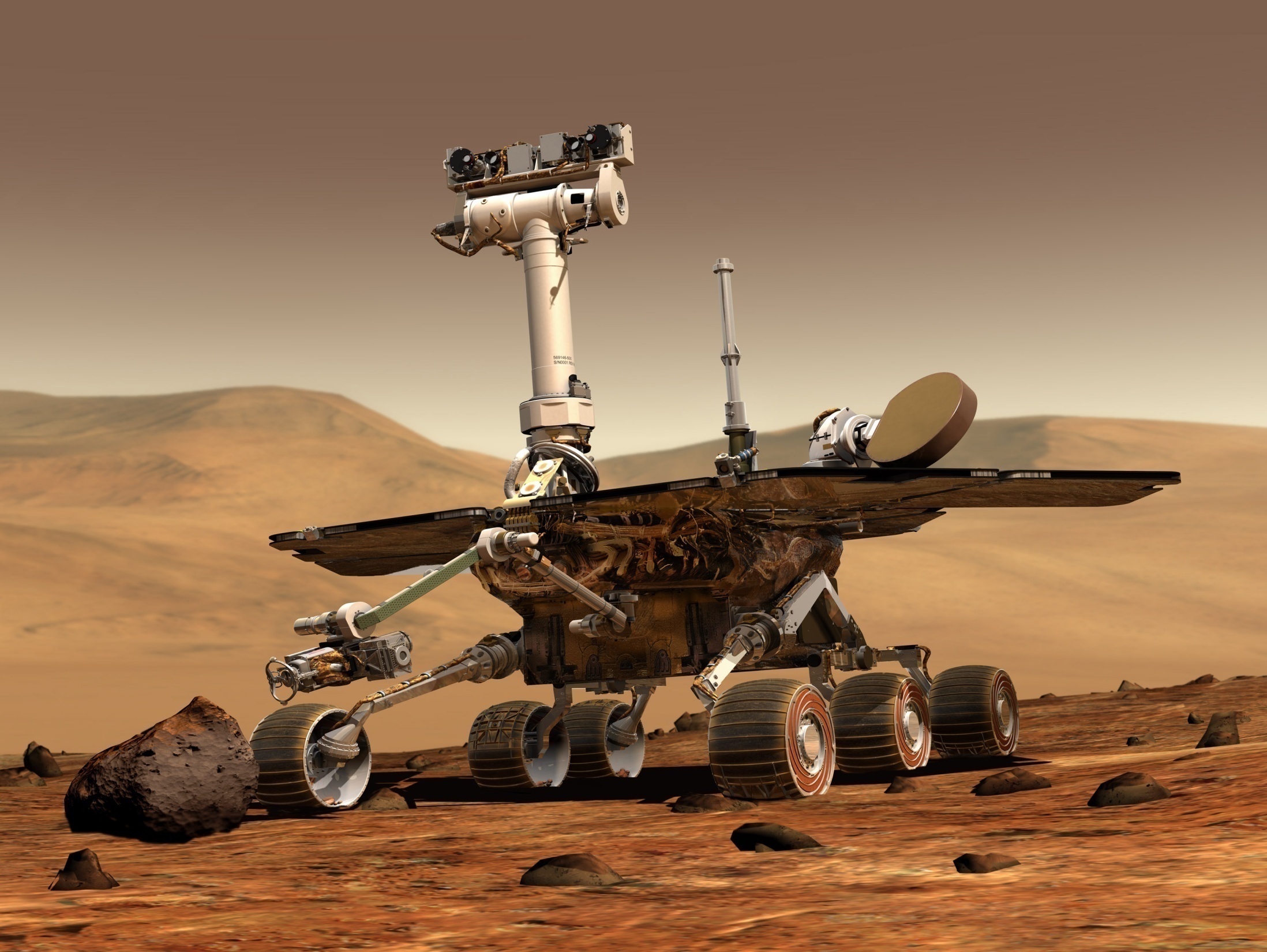 Copyright (c) 2011 Presentation Point
23
Applications of AI
				(ROBOTS):
Healthcare	Robots are used sometimes for operations. A 	human could never drill a hole exactly one 	100th of a inch wide and long. 
		e.g. 
		Tug robot (delivery robot), 				RoboDoc
Robotic Wheelchair can facilitate 			patient locomotion
Copyright (c) 2011 Presentation Point
24
Applications of AI
				(ROBOTS):
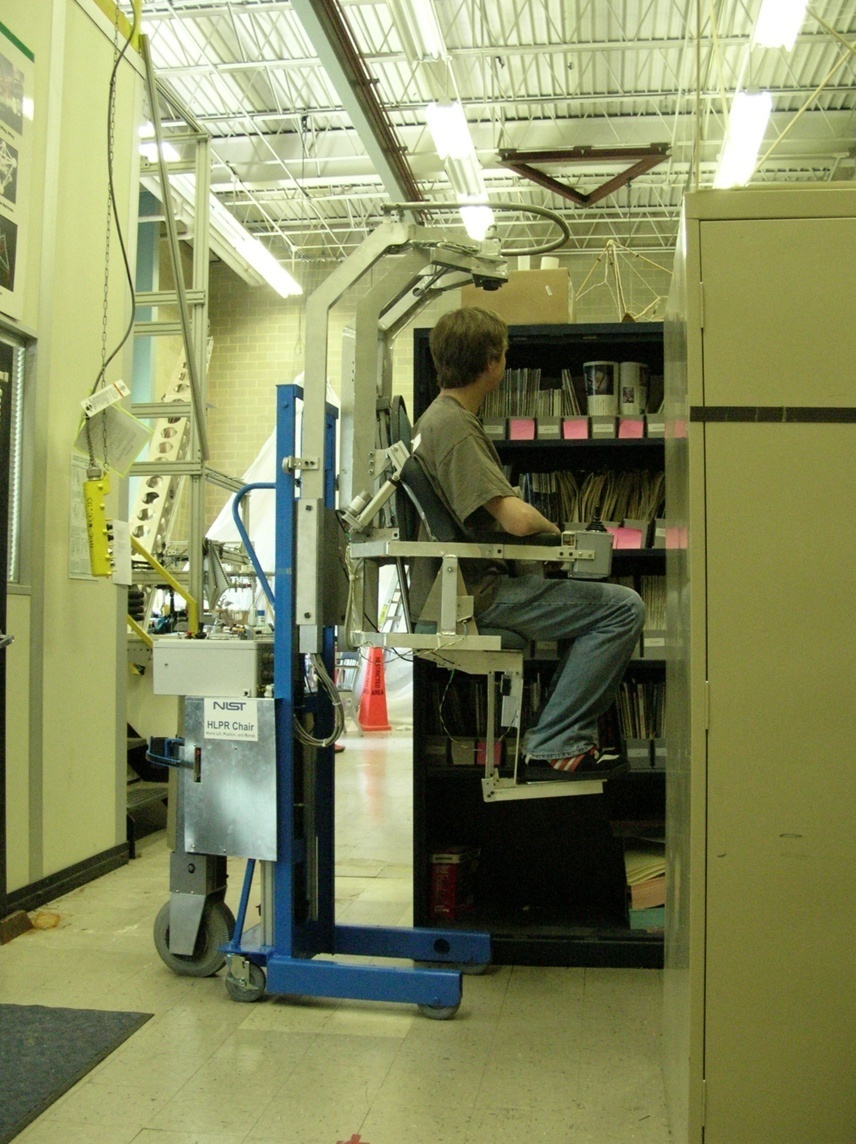 Copyright (c) 2011 Presentation Point
25
Other applications by:
Copyright (c) 2011 Presentation Point
26
Applications of AI
				(ROBOTS):
Domestic Use
	These robots perform domestic chores and perform simple tasks like grass cutting, vacuum cleaning, plant watering, etc.
	e.g. Scooba, Robomower
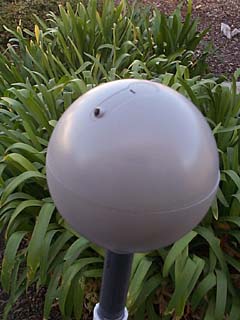 Copyright (c) 2011 Presentation Point
27
Applications of AI
				(ROBOTS):
Military Defense
		The U.S. military is currently using robots to diffuse bombs and to transport goods in danger zones. These vehicles (AGVs) use sensors and coordinates to guide themselves through streets and rough terrain to supply ammunition and food stuff to soldiers.
		e.g. iRobot Packbot, Transbotics
Copyright (c) 2011 Presentation Point
28
Applications of AI
				(ROBOTS):
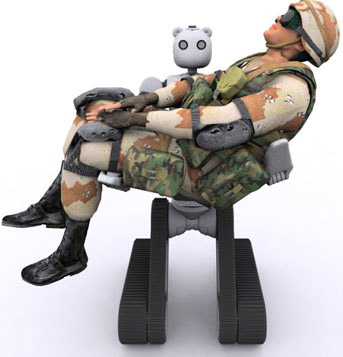 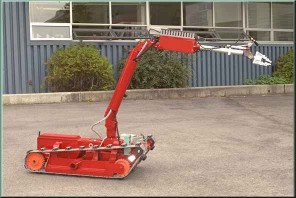 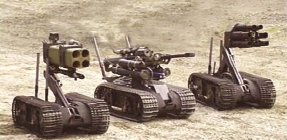 Copyright (c) 2011 Presentation Point
29
Applications of AI
				(ROBOTS):
Manufacturing
Probably the industry which uses robots the most. Robots are useful in repetitive tasks and also work for longer durations without breaks.
e.g. Robots in car production assembly line
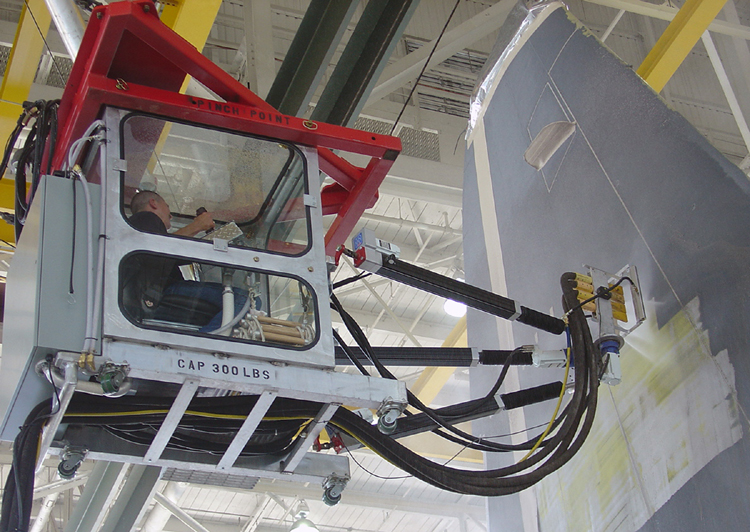 Copyright (c) 2011 Presentation Point
30
Applications of AI
				(ROBOTS):
Agriculture
Robots can do the work that took a dozen harvesters to do at the same time. 
Robots are used for harvesting, reaping and
 sowing purposes. 
They are sometimes 
called,
 ‘Agrobots’.
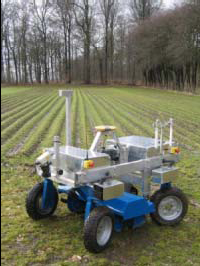 Copyright (c) 2011 Presentation Point
31
Applications of AI
				(ROBOTS):
Recreational/   	Social Use
These robots are built for purely recreational purposes. They provide company and are most life-like.
e.g. Asimo (the humanoid robot), Aibo (the widely popular robotic dog)
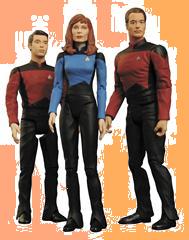 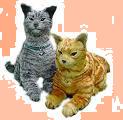 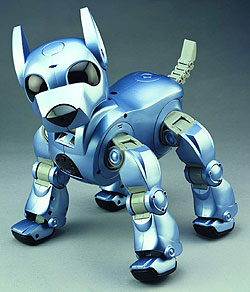 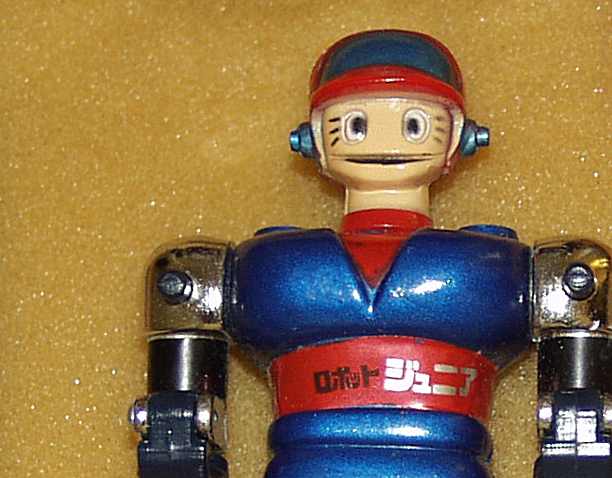 Copyright (c) 2011 Presentation Point
32
Applications of AI
				(ROBOTS):
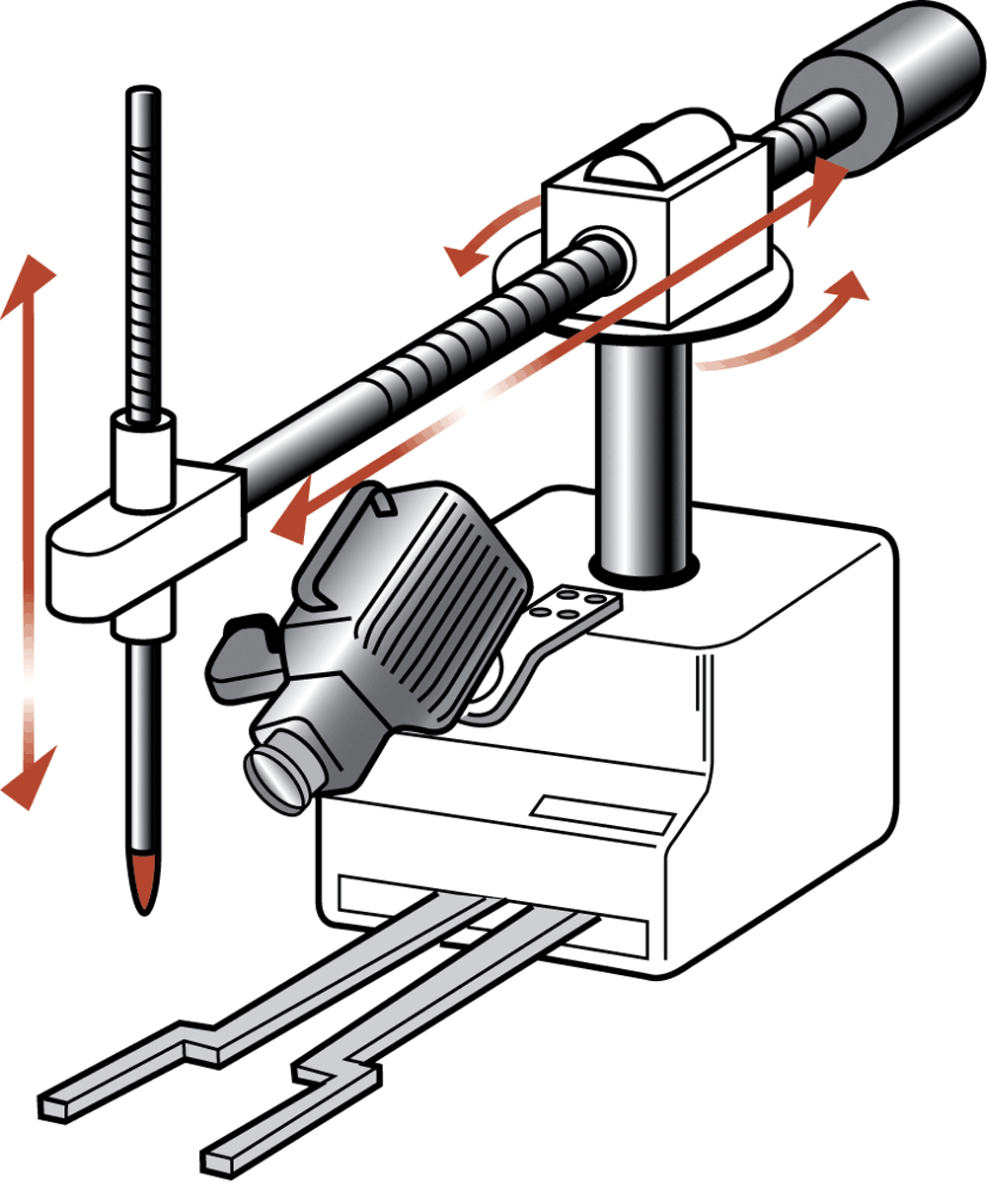 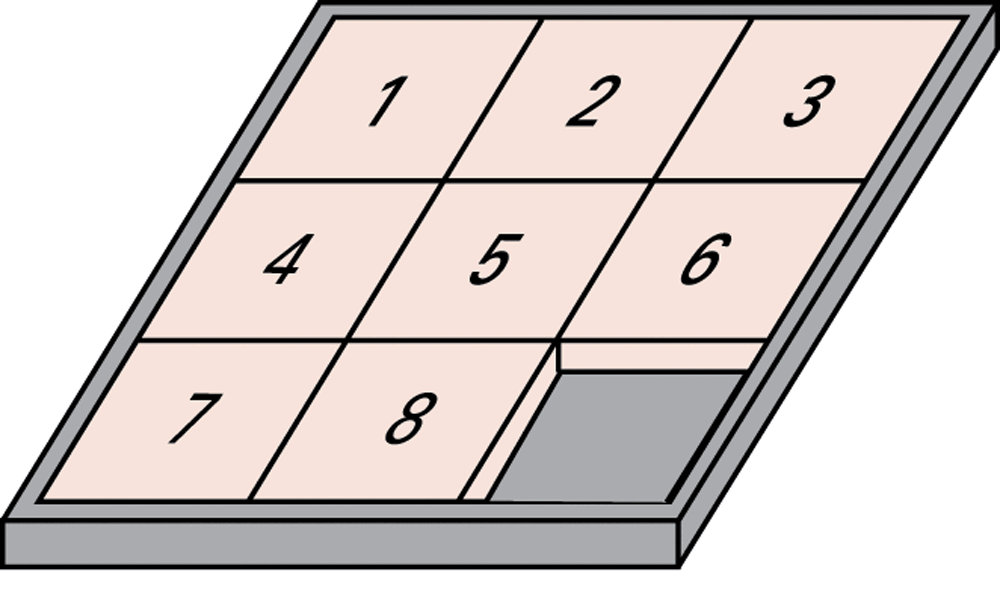 Puzzle  Solving machine
Copyright (c) 2011 Presentation Point
33
Advantages of ROBOTS :
The most basic advantages which we are all aware of are:

    ACCURACY 		        SPEED 
        		  
 	INCREASED PRODUCTIVITY 		

			FLEXIBILITY
Copyright (c) 2011 Presentation Point
34
Advantages of ROBOTS :
Business Benefits: 
Robots have the ability to consistently produce high-quality products and to precisely perform tasks

Since they never tire and can work nonstop without breaks, robots are able to produce more quality goods or execute commands quicker than their human counterparts
Copyright (c) 2011 Presentation Point
35
Advantages of ROBOTS :
Employee Benefits:
  Robots can do the work that no one else wants to do—the mundane, dangerous, and repetitive jobs 

Common Misconception about Robots:
Introducing robots into a work environment does not necessarily mean the elimination of jobs. With the addition of robots comes the need for highly-skilled, human workers
Copyright (c) 2011 Presentation Point
36
CONCLUSION
Every successful business must depend on real people for these abilities!!!
Copyright (c) 2011 Presentation Point
37
THANKS TO ALL OF YOU
Copyright (c) 2011 Presentation Point
38